Emilie du Chatelet & the laws of conservation
Emilie du Chatelet was an inquisitive natural philosopher; she was extremely gifted and highly intellectual. She was born in France in 1706 and spoke several languages, including Ancient Greek and Latin.

Among other things, she is famous for a commentary and French translation of Sir Isaac Newton’s book – ‘Principia’.

After studying theories of momentum and energy, she proposed that total energy was conserved.  She proved this by dropping metal balls from different heights into soft clay.

The dent left in the clay was proportional to the height that the ball had been dropped from.
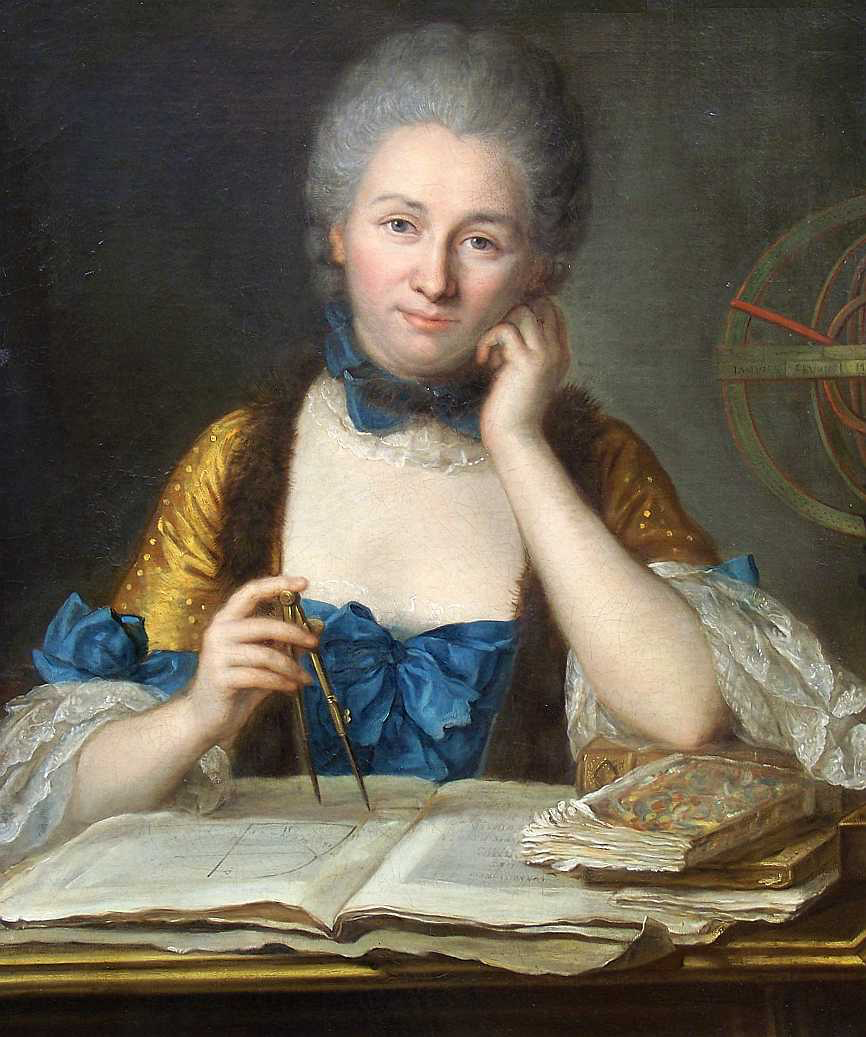 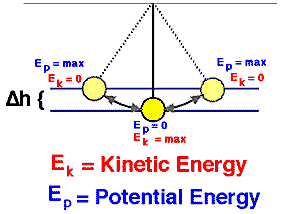 The law of ‘conservation of energy’ states that:

The energy  of an isolated system remains the same over time. This means that energy cannot be created or destroyed - only transferred from one energy store to another.
1.  A roller-coaster has a complex
energy transfer.

Put these types of energy in the correct order of energy
transfer (Start from the rollercoaster pulling away 
at the start of the ride.)

	thermal		GPE
	sound 		electrical
	kinetic 		kinetic

________________________________________________________________________________
____________________________________________________________

Which of the types of energy listed in question 1 are lost into the surroundings?
____________________________________________________________
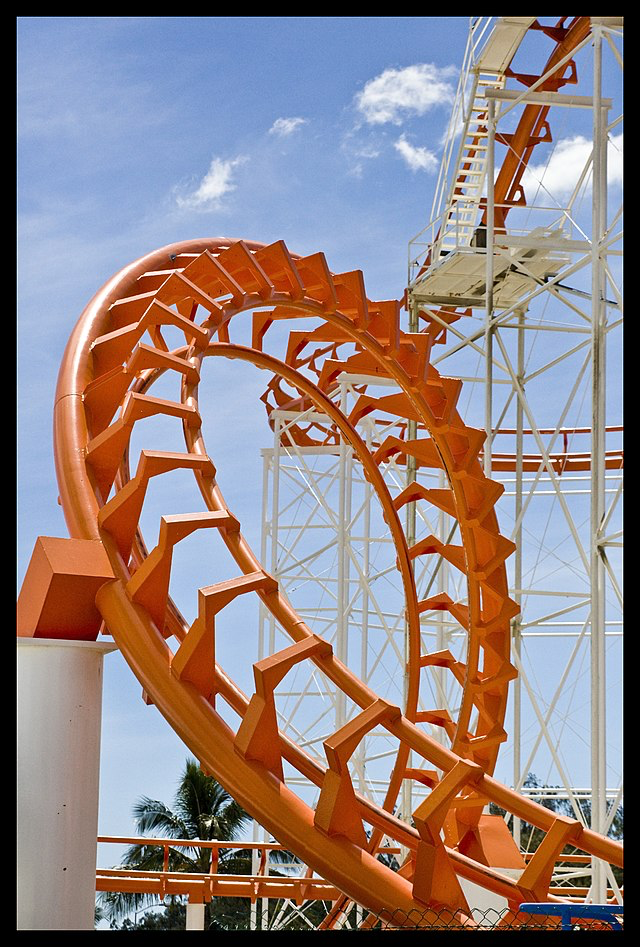 The pendulum swing
Transfers of energy and stores of energy













This table lists the stages of energy store or transfer of a pendulum swing. Put them in the correct order and number them from 1 to 6.
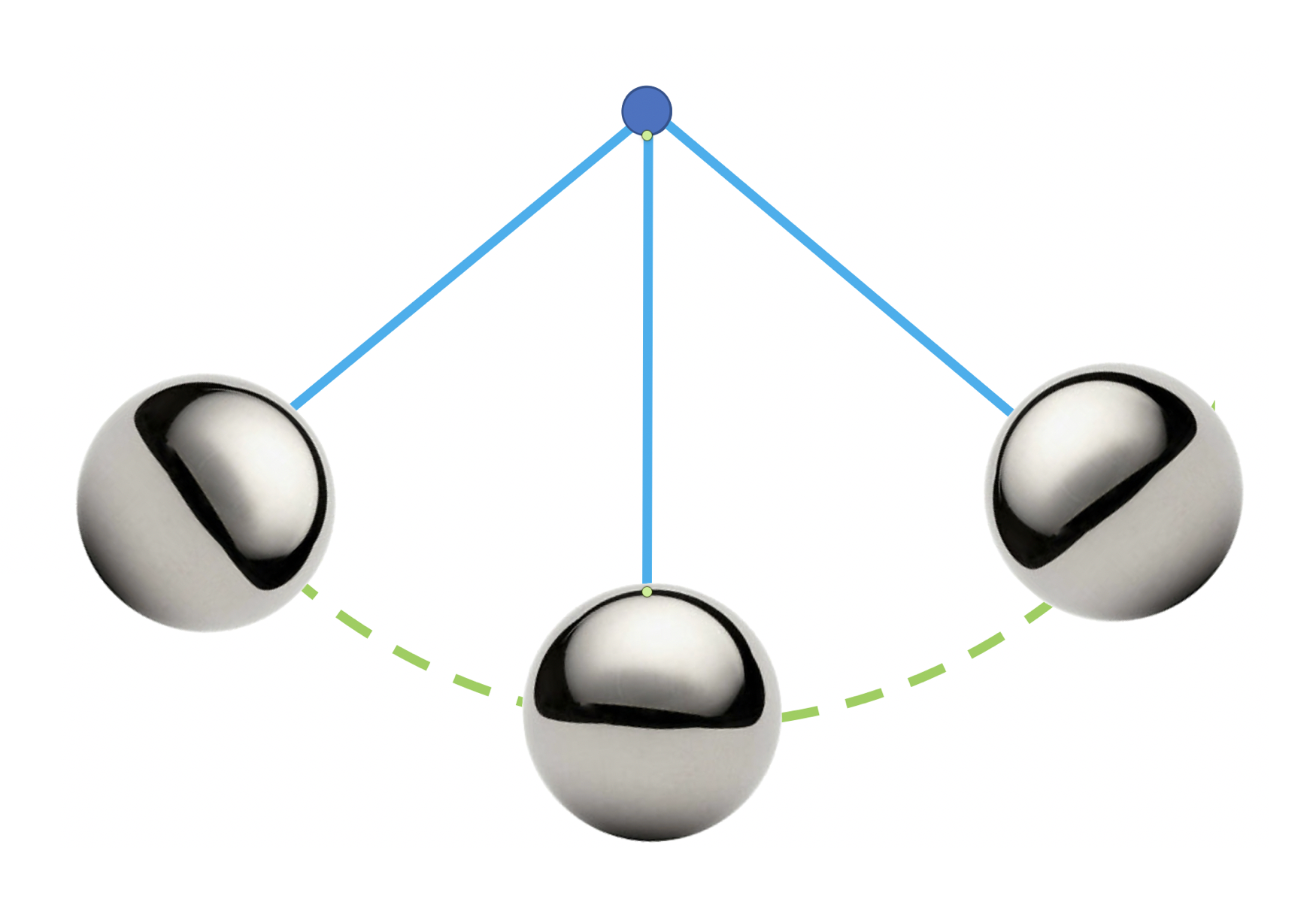 Gravitational
field strength
10N/kg
The dissipation of energy
A SANKEY DIAGRAM is a visual diagram to
represent an input/output in an energy system.

It is drawn to illustrate the FLOW of a PROCESS 
or SYSTEM.

The proportionality of the width of the arms is a
visual representation of the difference in amount
of energy flowing in that system or process.
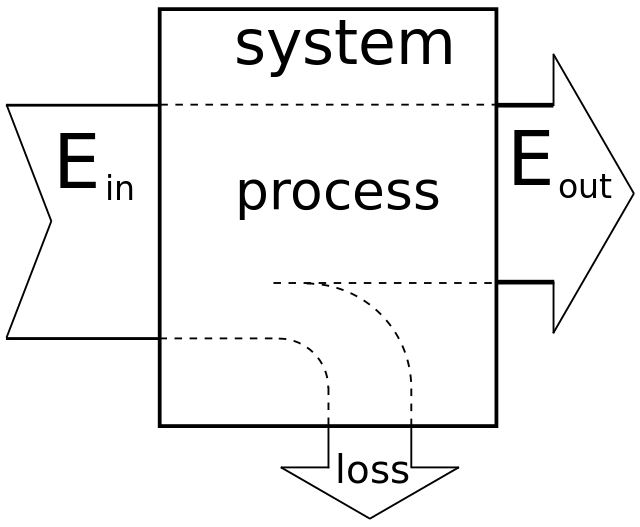 When two surfaces are rubbed together this creates _________________  which causes energy to be lost to the surroundings.  

We call this transfer of energy to the surroundings _______________________
Is ice slippery?

Did you know that ice is not slippery – actually, it is very rough?
 
The reason why skaters can skate is because of the transfer of kinetic energy to the surface of the ice and the loss of thermal energy through dissipation, causing the ice to melt and leaving a thin film of water.

Skaters skate on water, not on ice.
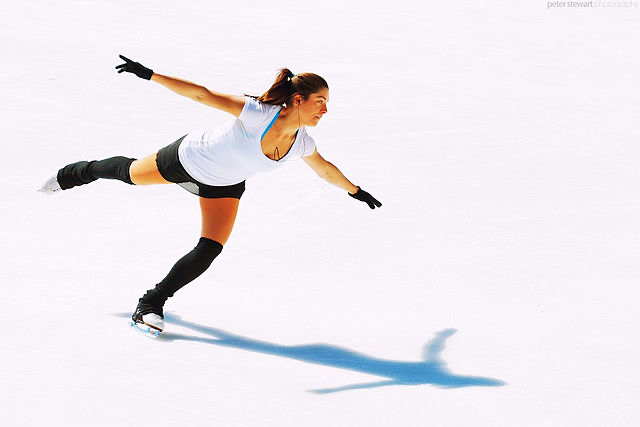 A bearing for a bicycle wheel

Wheel bearings reduce friction.  Research online how they work and write a sentence here to explain how they reduce friction.
_______________________________
_______________________________
_______________________________
_______________________________
_______________________________
_______________________________
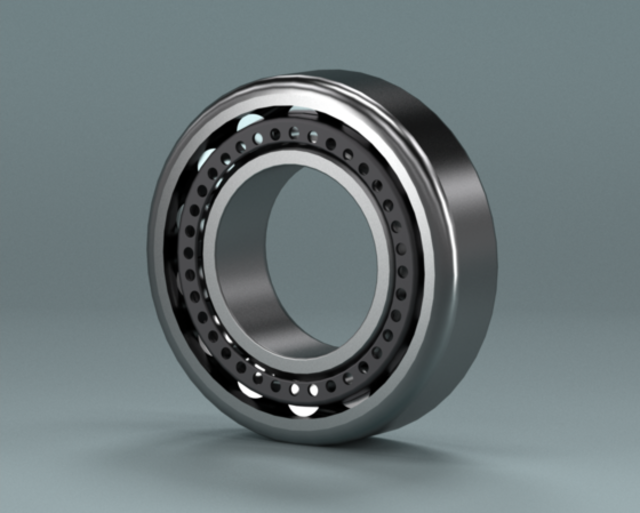